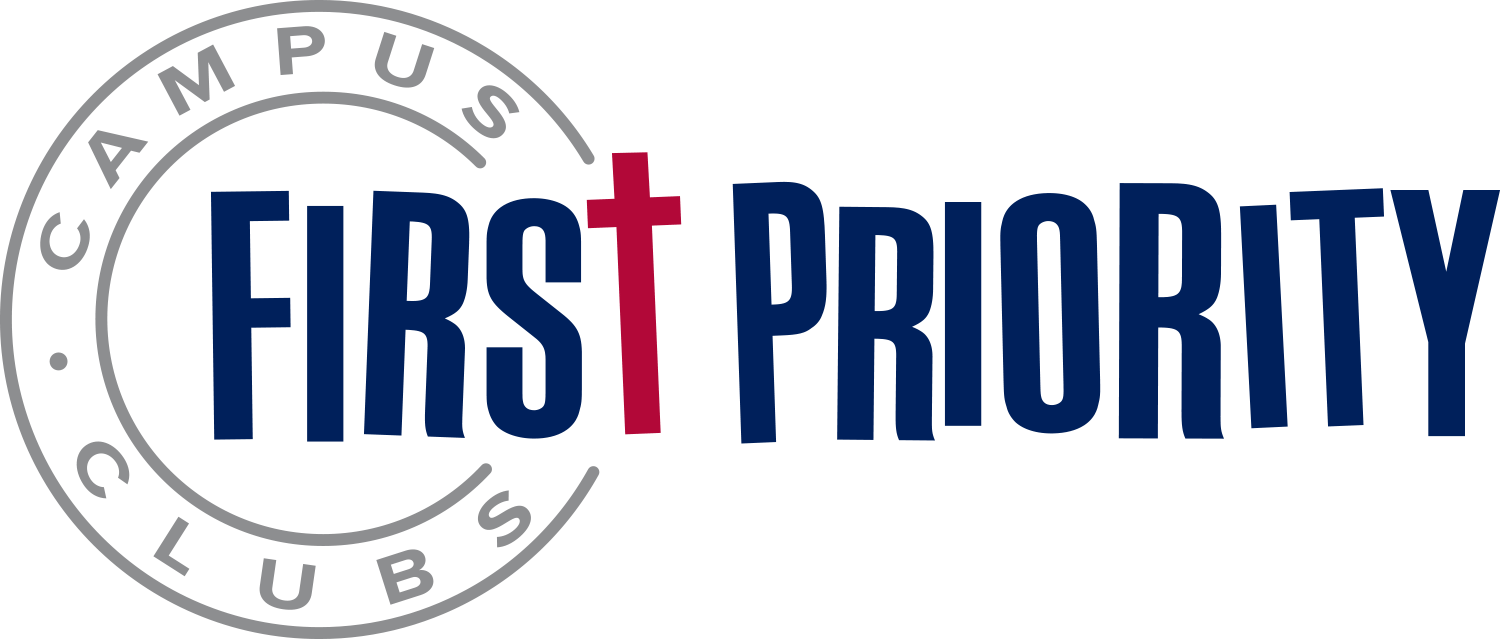 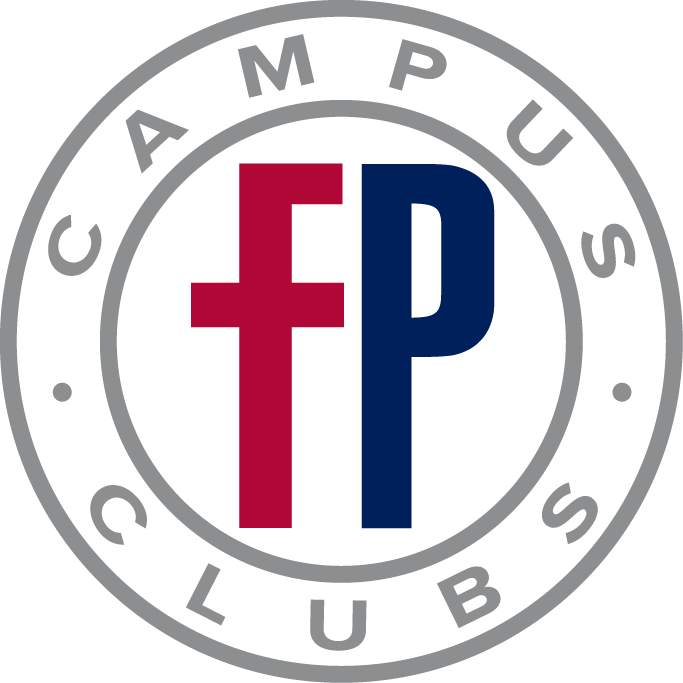 Welcome to First Priority
OUR MISSION 
“Connecting the Church to Reach the Campus for Christ.”
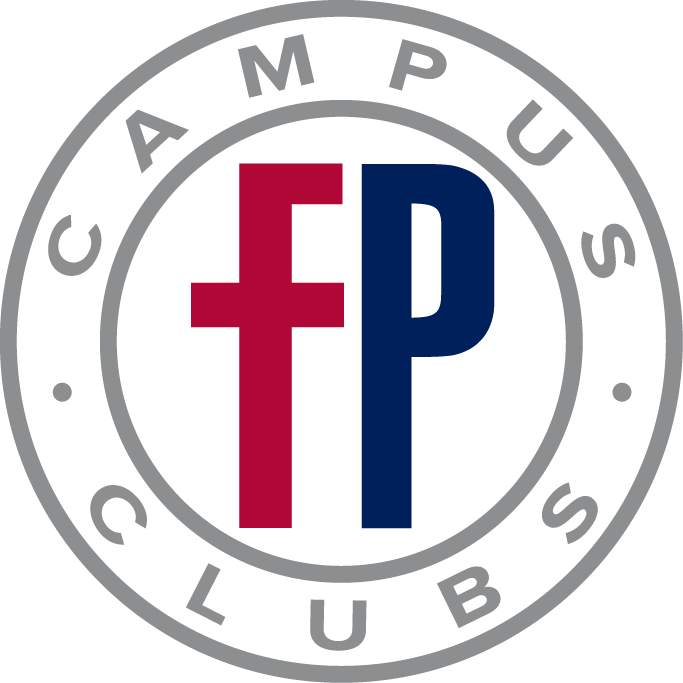 Welcome to First Priority
OUR VISION
“Reaching every student on our campus 
with the Gospel is our First Priority.”
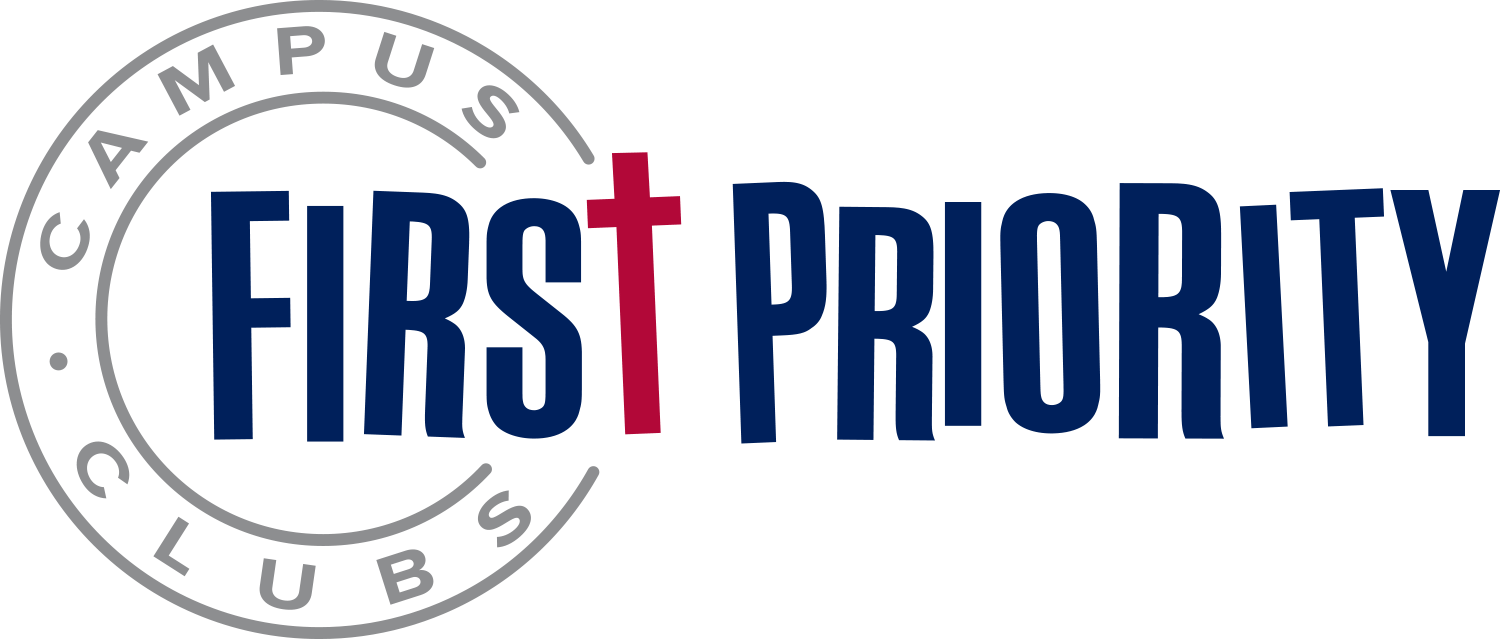 OUR CHURCHES
Church Name
Youth Group Details
Contact: FP Member Name

Church Name
Youth Group Details
Contact: FP Member Name

Church Name
Youth Group Details
Contact: FP Member Name
Church Name
Youth Group Details
Contact: FP Member Name

Church Name
Youth Group Details
Contact: FP Member Name

Church Name
Youth Group Details
Contact: FP Member Name
Church Name
Youth Group Details
Contact: FP Member Name

Church Name
Youth Group Details
Contact: FP Member Name

Church Name
Youth Group Details
Contact: FP Member Name
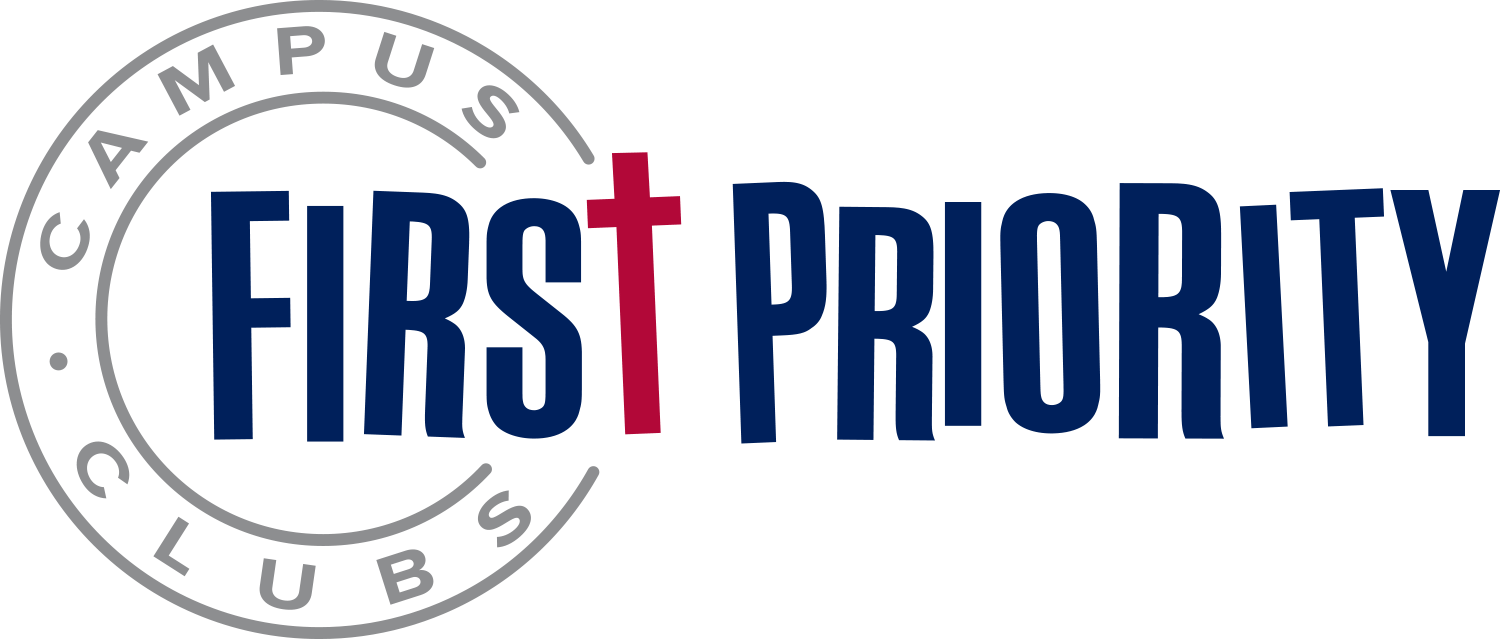 ANNOUNCEMENTS
Want More Info? Text Fpclub to 313131 to get more information or sign up to our regional text list.
Announcement Name: Describe here describe here describe here describe her describe here describe here describe here.
Announcement Name: Describe here describe here describe here describe her describe here describe here describe here.
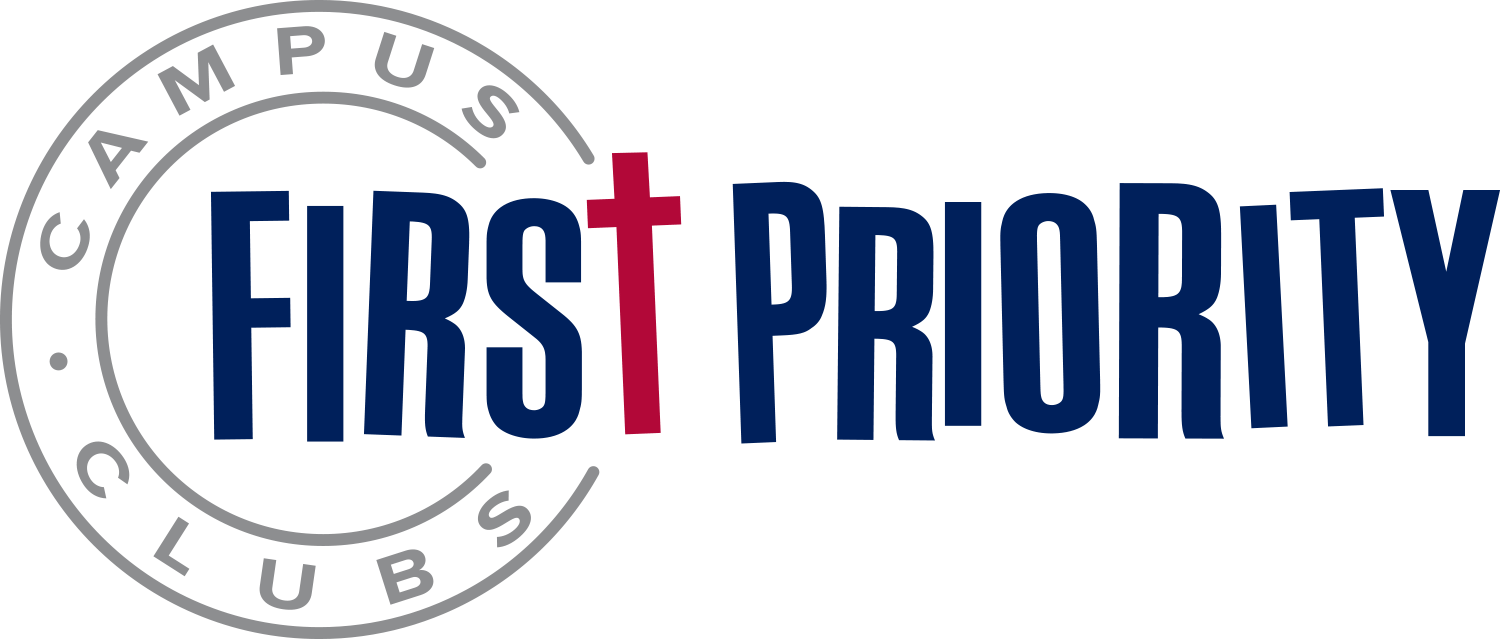 NEW DECISION TODAY?
CONGRATULATIONS!Text Jesuslife to 313131 to let us know.

Click the Link and fill out the Decision-Form.

Watch our New Believer video and pick up a LifeBook to read the Gospel of John.